Родительское внимание - основа становления личности ребенка
Подготовила:
педагог-психолог МБОУДО ЦРТДиЮ «Созвездие» г.Калуги
Буланова  Светлана Вячеславовна
Негативные качества
Агрессивность
Конфликтность
Тревожность
Застенчивость
Агрессивностьчто делать?
Санкция должна соответствовать поступку.
Используйте тактильный контакт (прикосновение).
Не переходите на личности, не оскорбляйте достоинства.
Наберитесь терпения, не уступайте, говорите о своих чувствах.
Используйте удивление для переноса и отпора агрессии.
Конфликтностьчто делать?
Старайтесь объективно оценивать ситуацию и не делайте поспешных выводов (не выносите приговор).
Не обсуждайте проблемное поведение при ребёнке.
Объясняйте конструктивные способы решения споров.
Иногда не следует вмешиваться в ссору между детьми, а лучше понаблюдать за поведением ссорящихся.
Внимание следует уделить каждому.
Застенчивостьчто делать?
Не давите на подростка различными авторитетами.
Не упрекайте по мелочам.
Отмечайте успехи, пусть даже и незначительные.
Подчёркивайте достоинства и не форсируйте внимание на недостатках (какой неуклюжий, ничего не можешь).
Говорите об ошибках позитивно (не ошибается тот, кто ничего не умеет).
Тревожность
Результаты диагностики
Тревожностьчто делать?
Выяснить причину тревожности.
Не используйте ярлычки, так как ребёнок не может быть плохим во всём.
Не проецируйте свои негативные эмоции, установки на ребёнка.
Не требуйте невозможного (мы – взрослые, они ещё дети, подростки).
Не акцентируйте постоянно внимание на имеющейся у подростка проблеме.
Каталог эффектов
«Меня не волнует, что ты там хочешь делать, возвращайся домой сию же минуту!»

«Ступай к себе в комнату, если не пойдешь – я тебя туда отправлю!» 

«Хватит суетиться!»

«Не трогай тарелку!» «Отойди от маленького брата!»
Каталог эффектов
«Мы с мамой знаем, что лучше»

«Если ты так не сделаешь, то пожалеешь об этом!»

«Ты не прав, прав я! Ты не можешь убедить меня»

« Ты должен поступать правильно!»
Как часто Вы говорите своим детям:
Ты самый любимый!
Ты очень многое можешь!
Что бы мы без тебя делали?!
Иди ко мне!  Садись с нами!
Я помогу тебе… Я верю в тебя!
 У тебя все получиться!
Что бы ни случилось, твой дом – твоя крепость!
Расскажи мне! что с тобой…
У Вас все получиться!Желаем терпения и удачи!
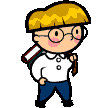 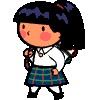